MČR PONY
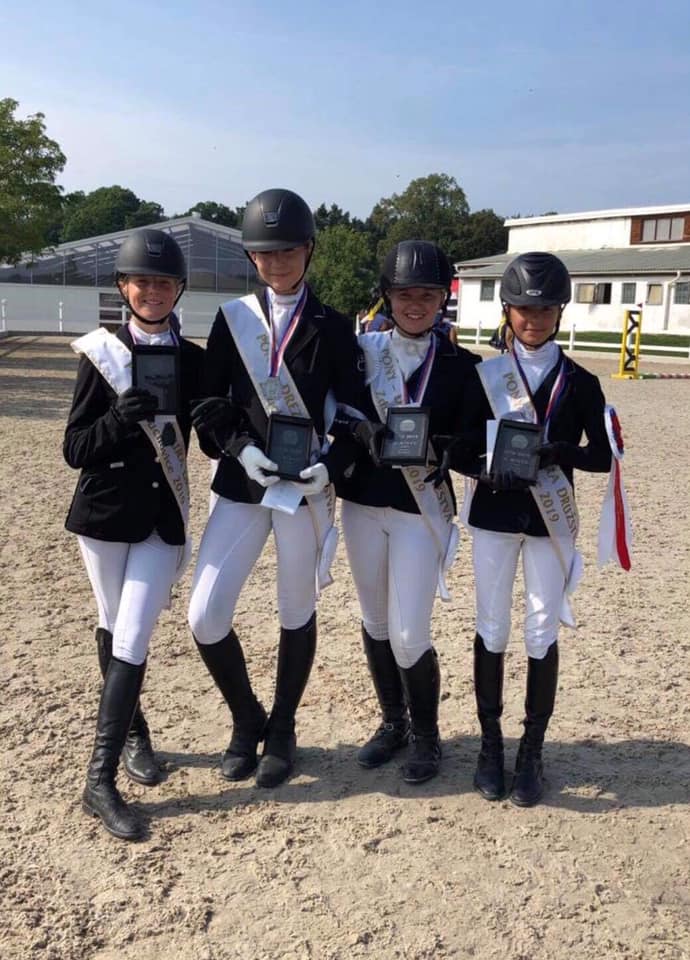 2. MÍSTO DREZURA DRUŽSTVA PONY
Sára Kotisová – Nispuck

Lucie Procházková – Lipton Samba

Michaela Podešvová – Furia

Nikol Krakovičová - Valkýra
Sára Kotisová - Nispuck
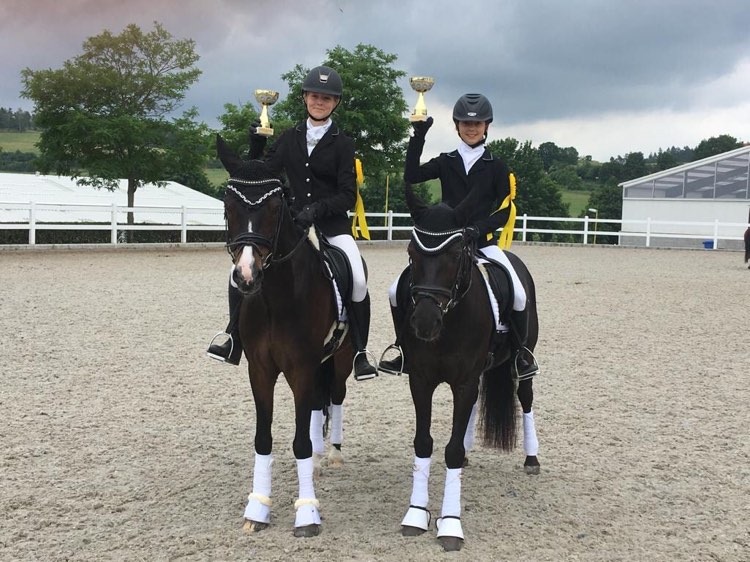 Lucie Procházková – Lipton Samba
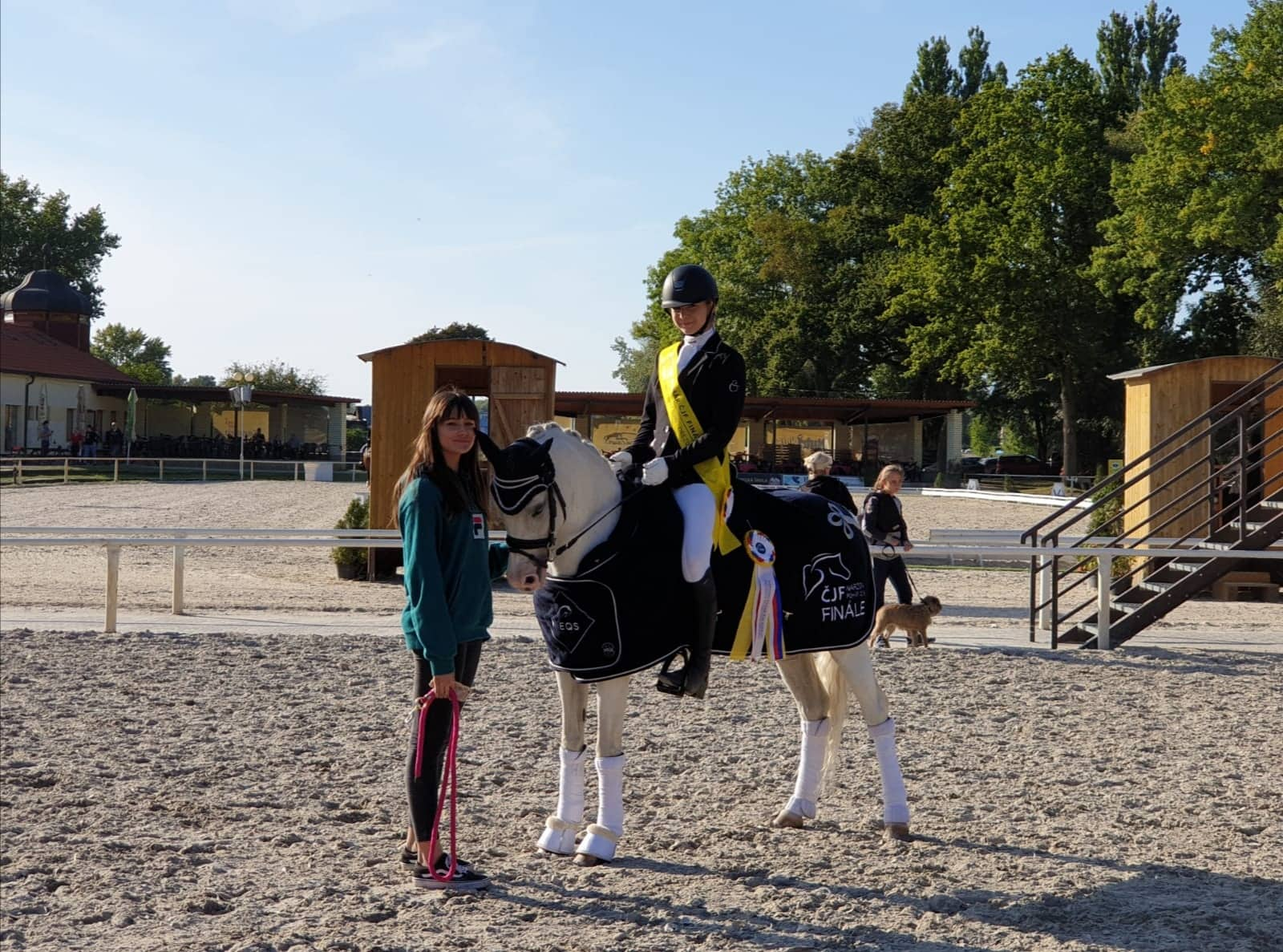 Michaela Podešvová – Furia a Jannes
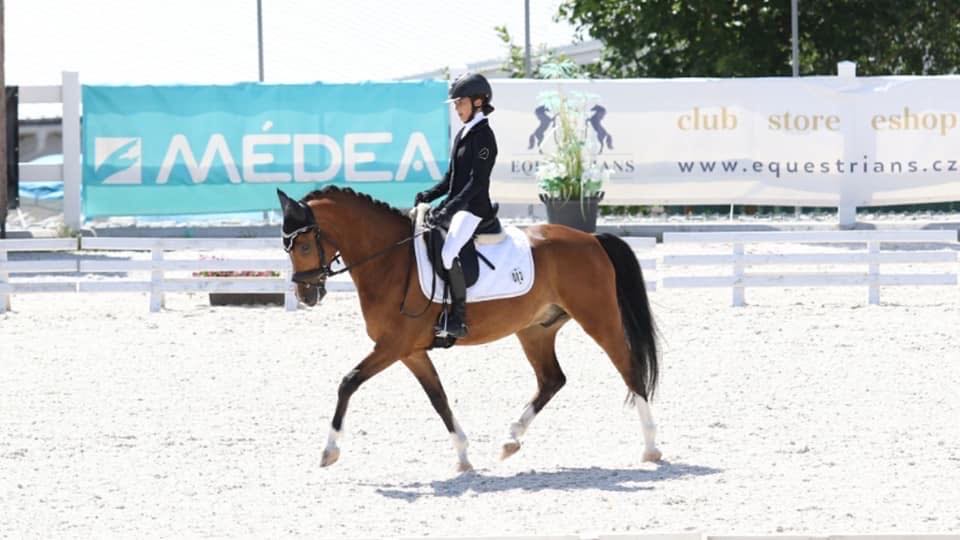 Nikol Krakovičová – Valkýra a Lambrusco
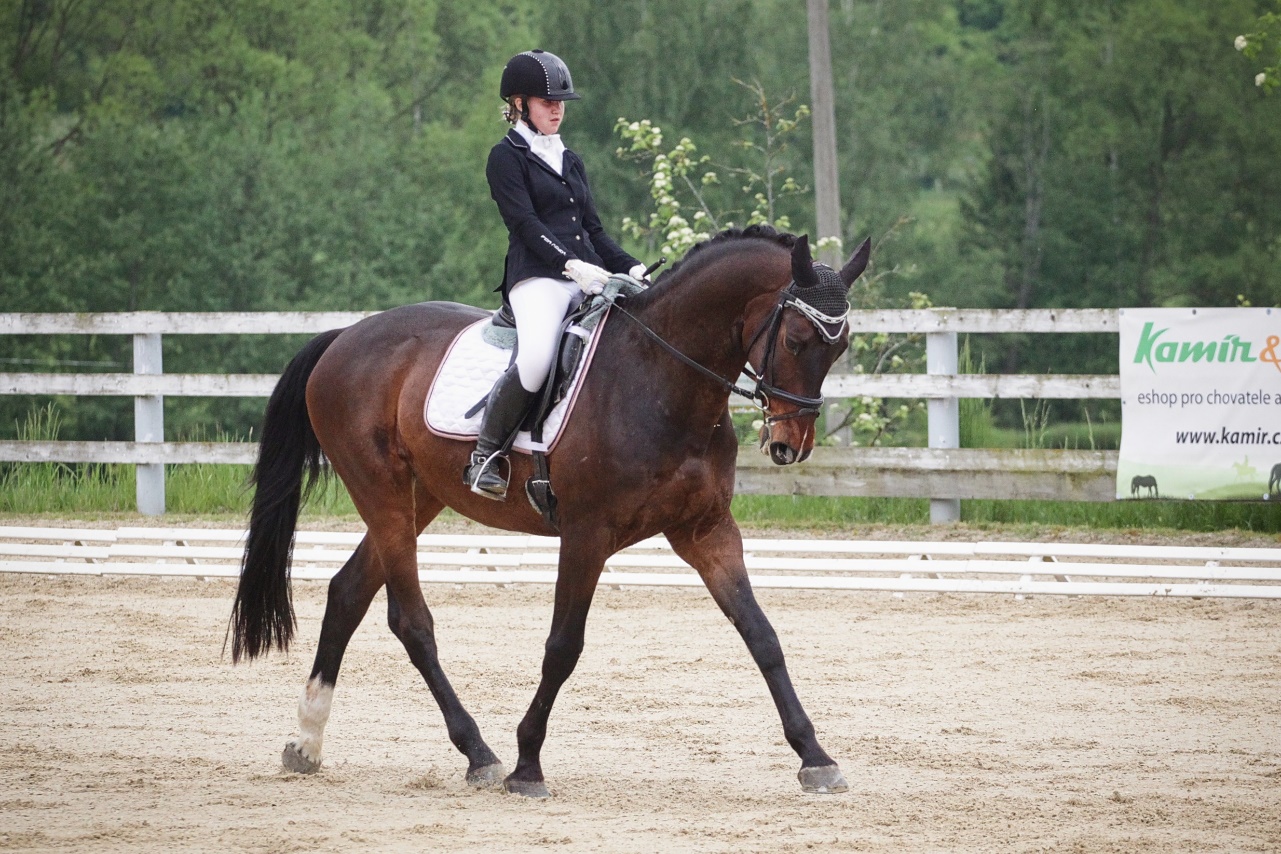 MČR PONY
1. MÍSTO DRUŽSTVA PARKUR
Anna Marie Ustrnulová – Majdiga

Nikola Trakalová – Silver

Nicol Čížková – Kewin

Gabriela Horká – Laura W
Anna Marie Ustrnulová - Majdiga
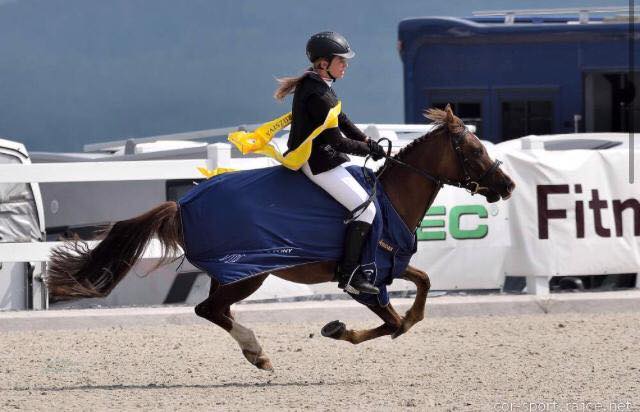 Nikola Trakalová - Silver
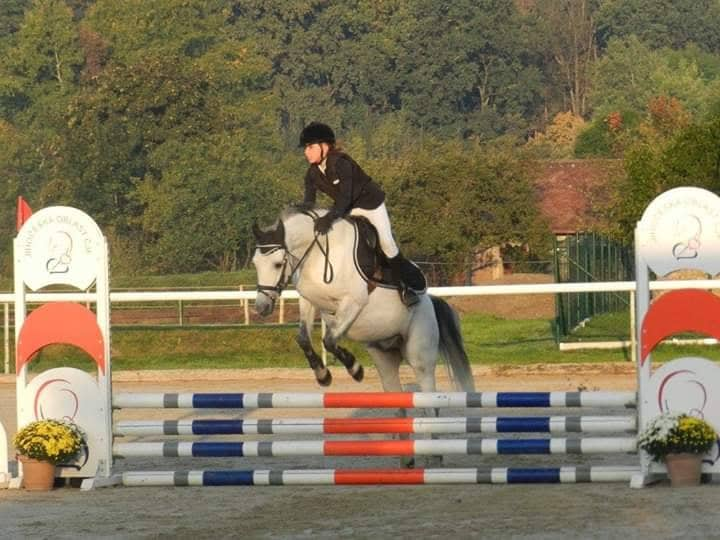 Nicol Čížková - Kewin
Gabriela Horká – Laura W
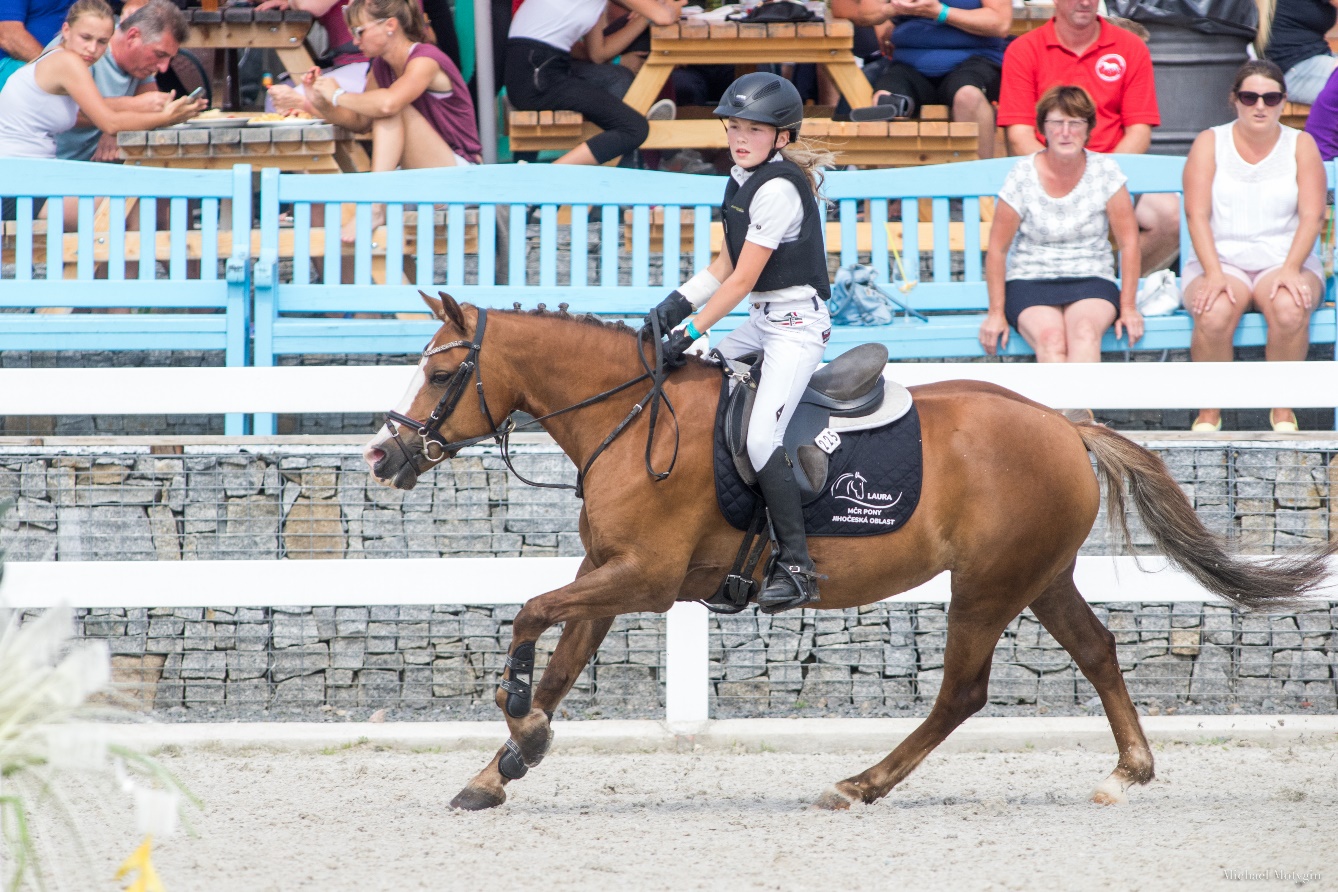 Alena Kozojedová – Andy a Lea
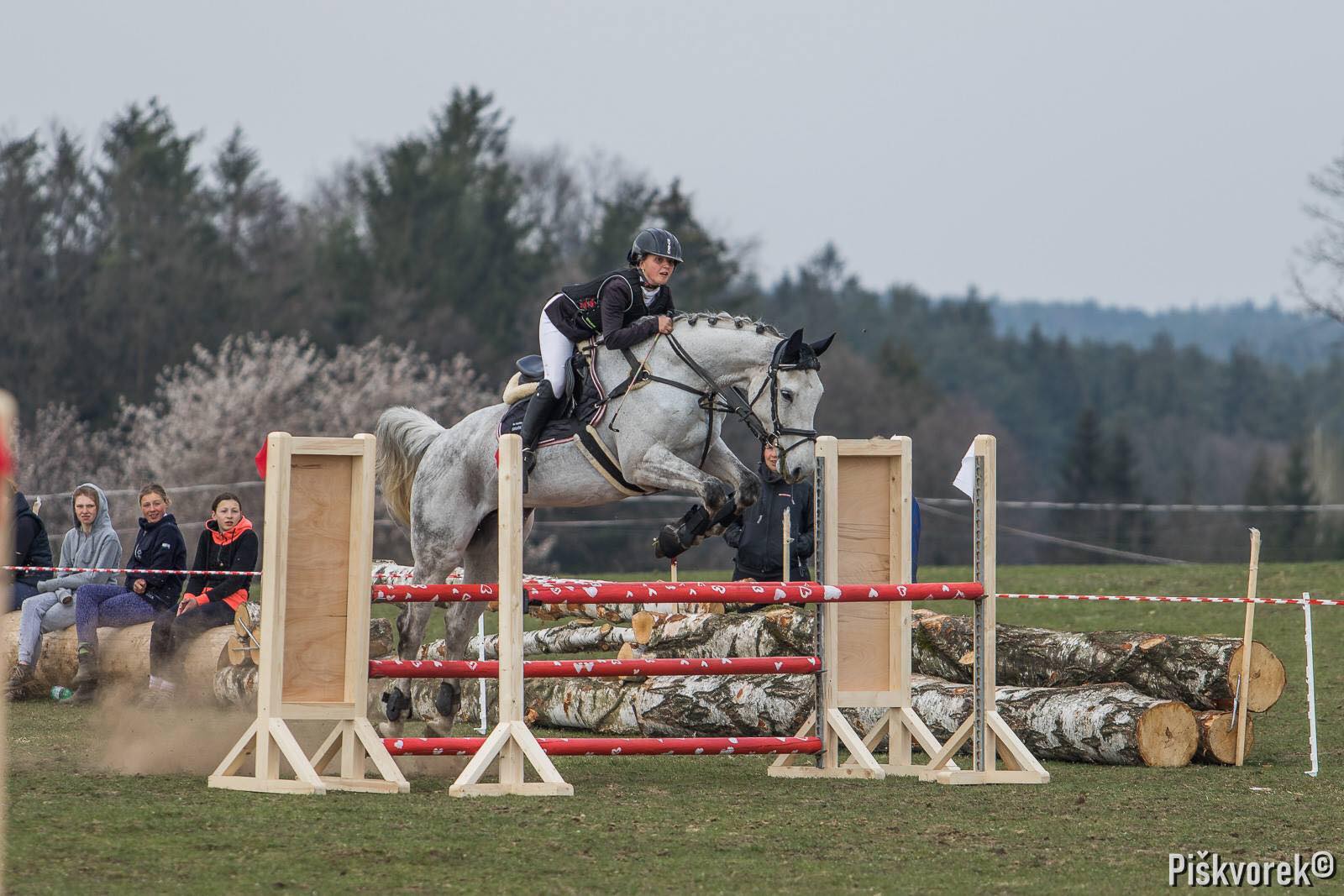 Jana Táboříková – Kara a Janne
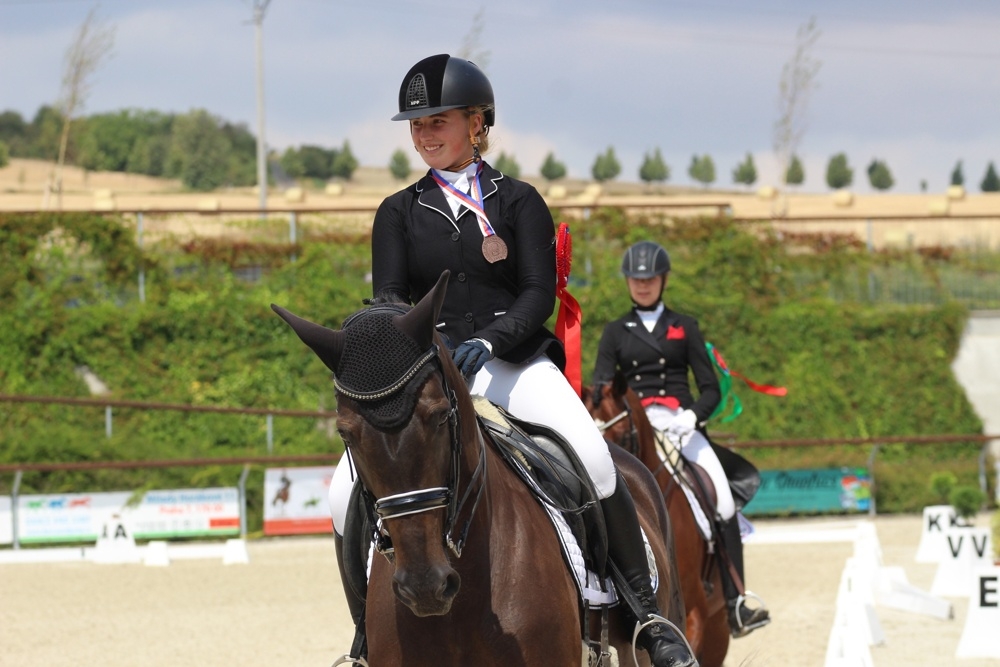 MČR DREZURA
2. MÍSTO DRUŽSTVA DREZURA
Eva Jančaříková – Briston

Petra Miki Civišová – Descartes

Hana Civišová – Mary Lou

Veronika Gajdolínová - Bohém
Eva Jančaříková – Briston a Kandro
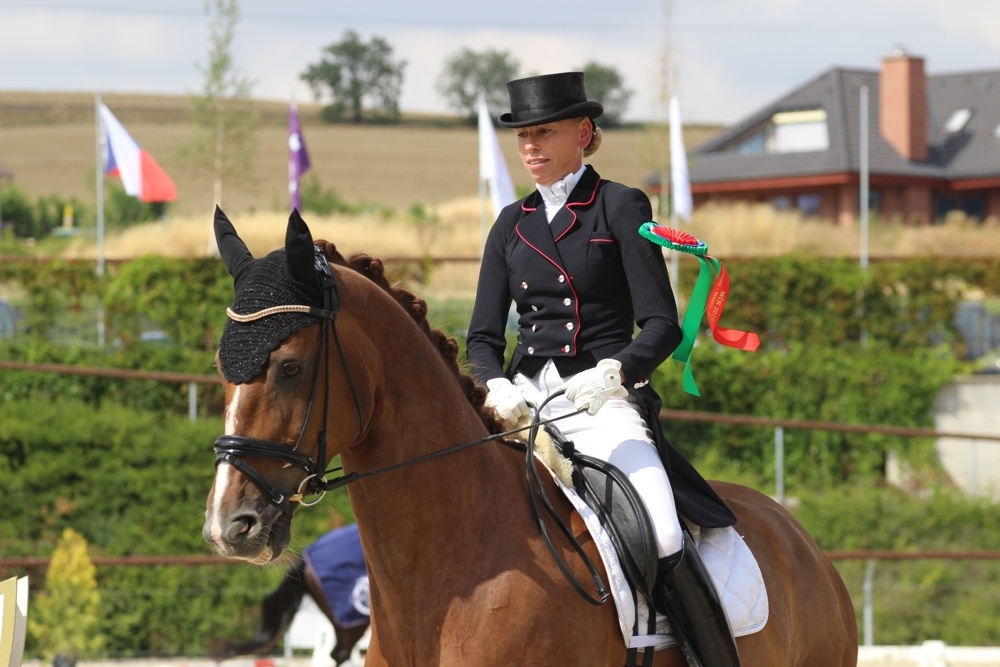 Petra Miki Civišová – Descartes a Europe-M
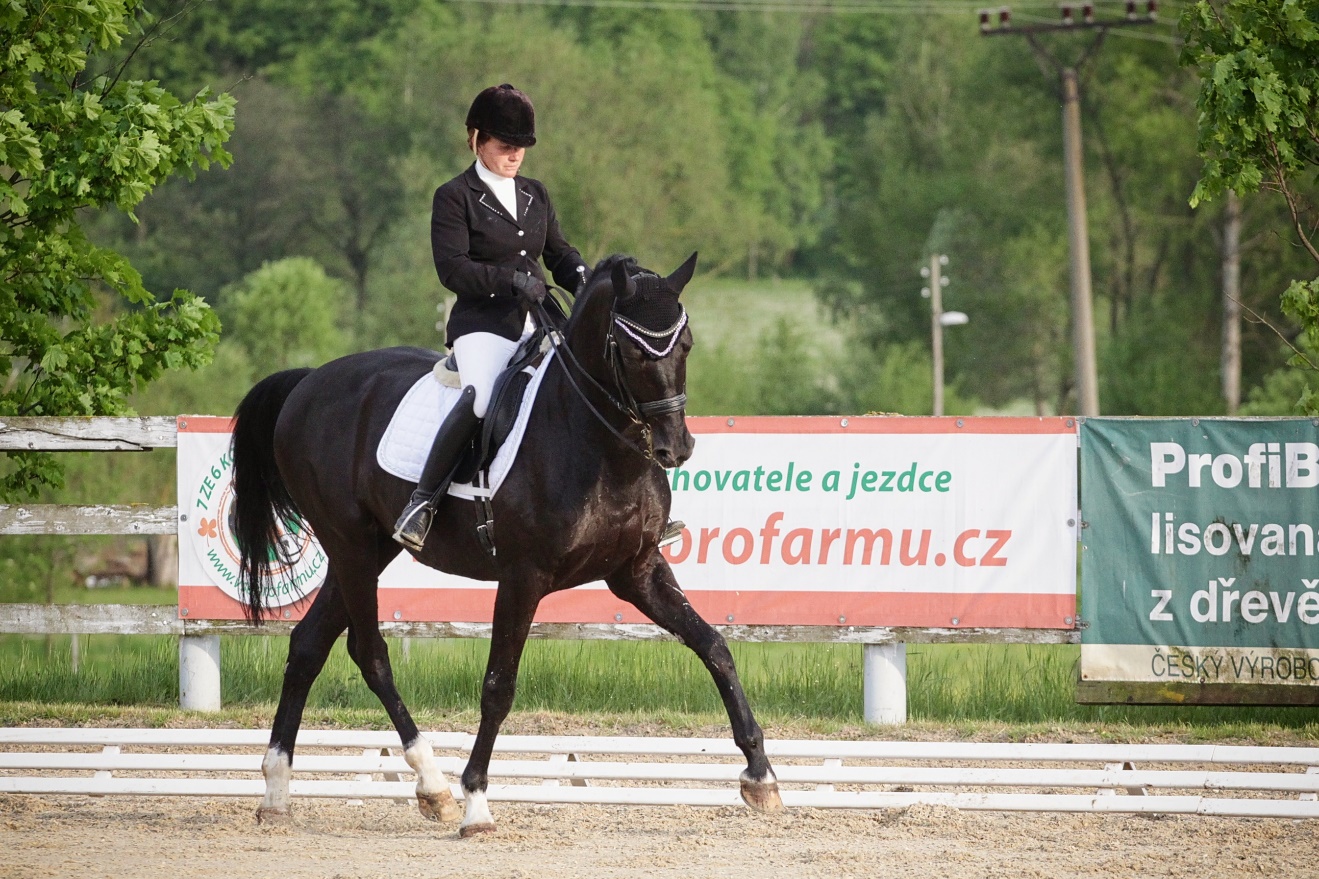 Hana Civišová – Mary Lou
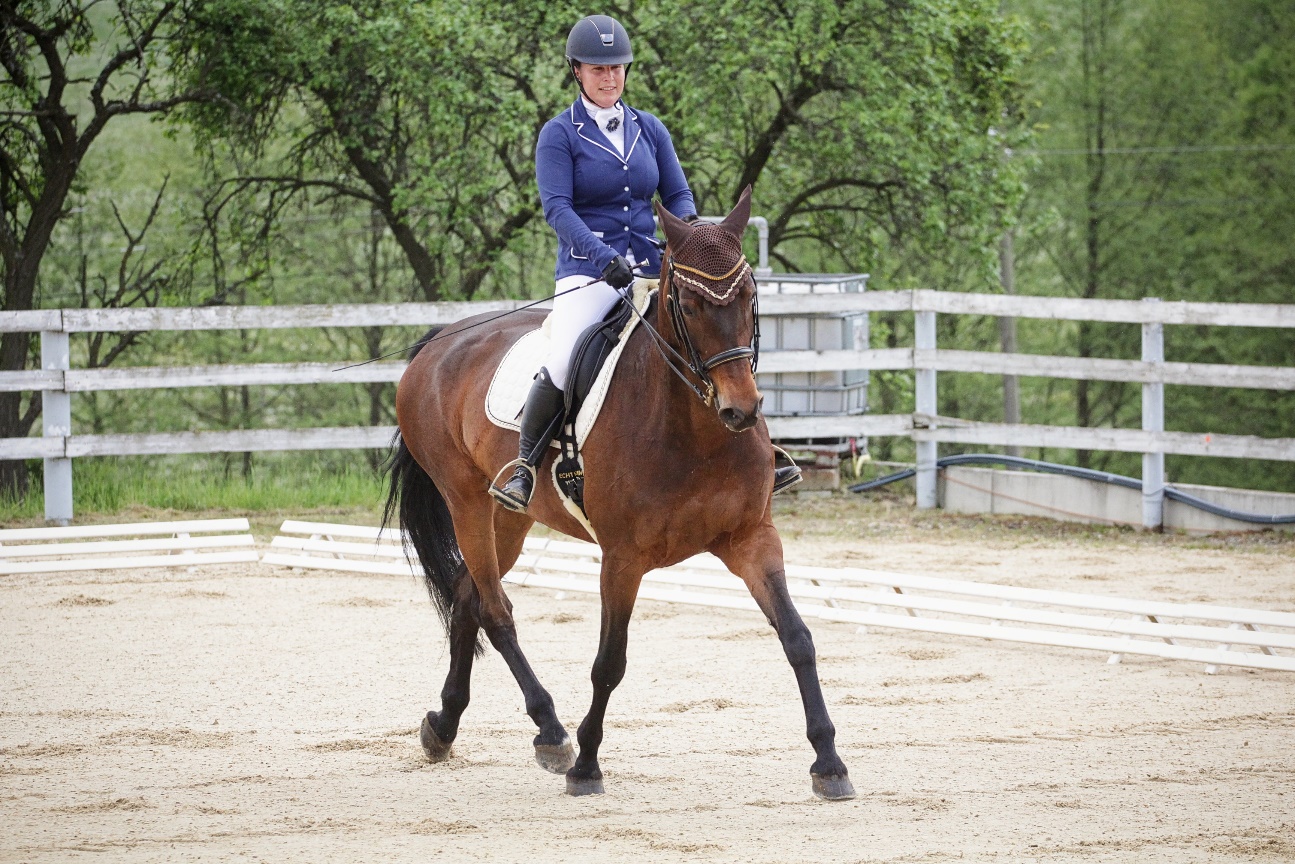 Veronika Gajdolínová – Bohém a Donna Frederica
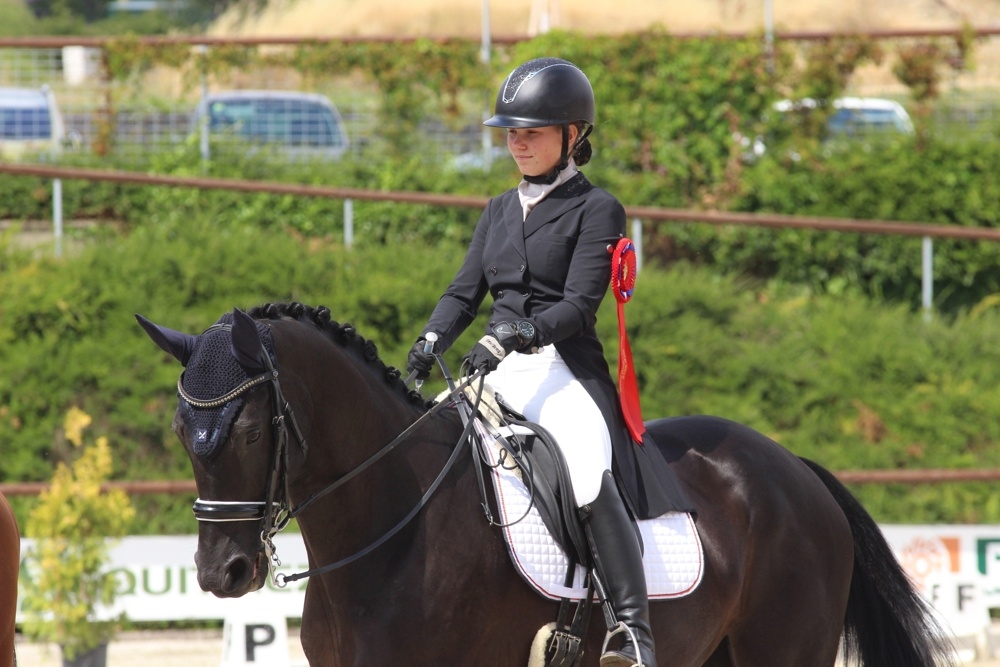 MČR PARKUR
1. MÍSTO DRUŽSTVA PARKUR
Jakub Štěrba – Go-On T.S.

Jiří Mayer – Esman

Luboš Kozák – Quintero´s Cassiny

Filip Žlábek – Q- Evannah Z
Jakub Štěrba – Go-On T.S. a Warness ZH
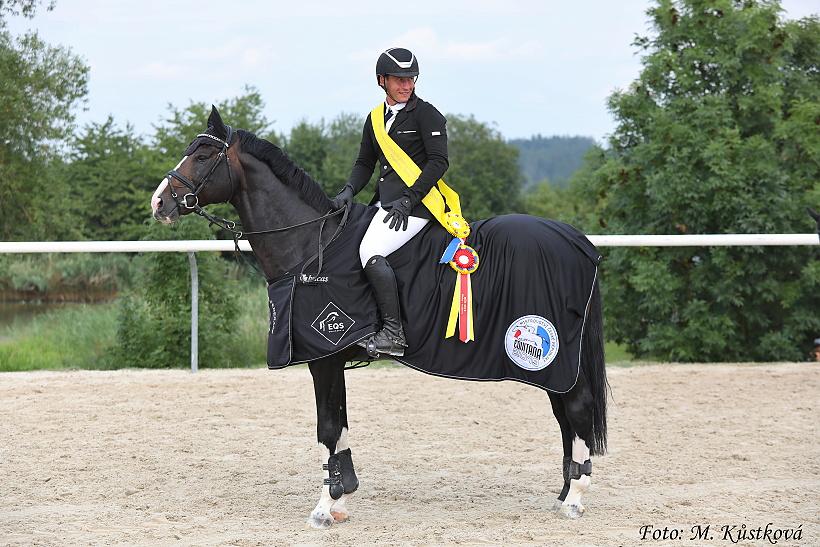 Jiří Mayer - Esman
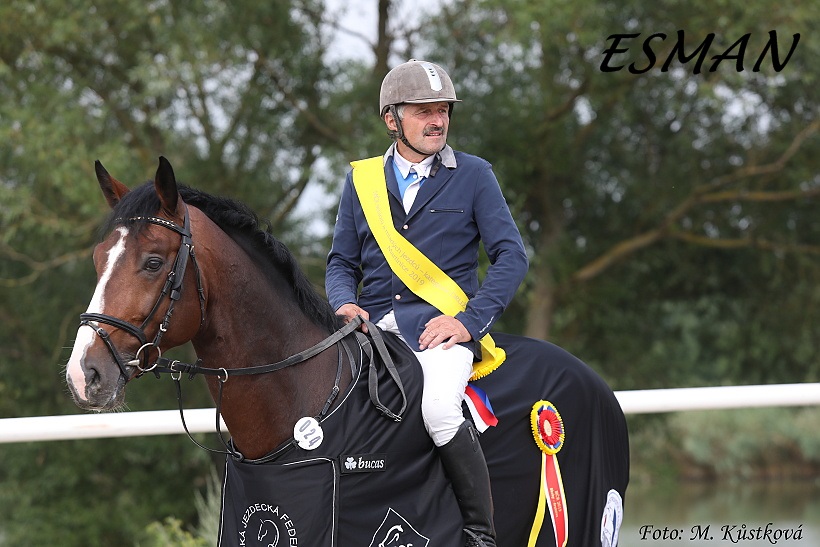 Luboš Kozák – Quintero´s Cassiny
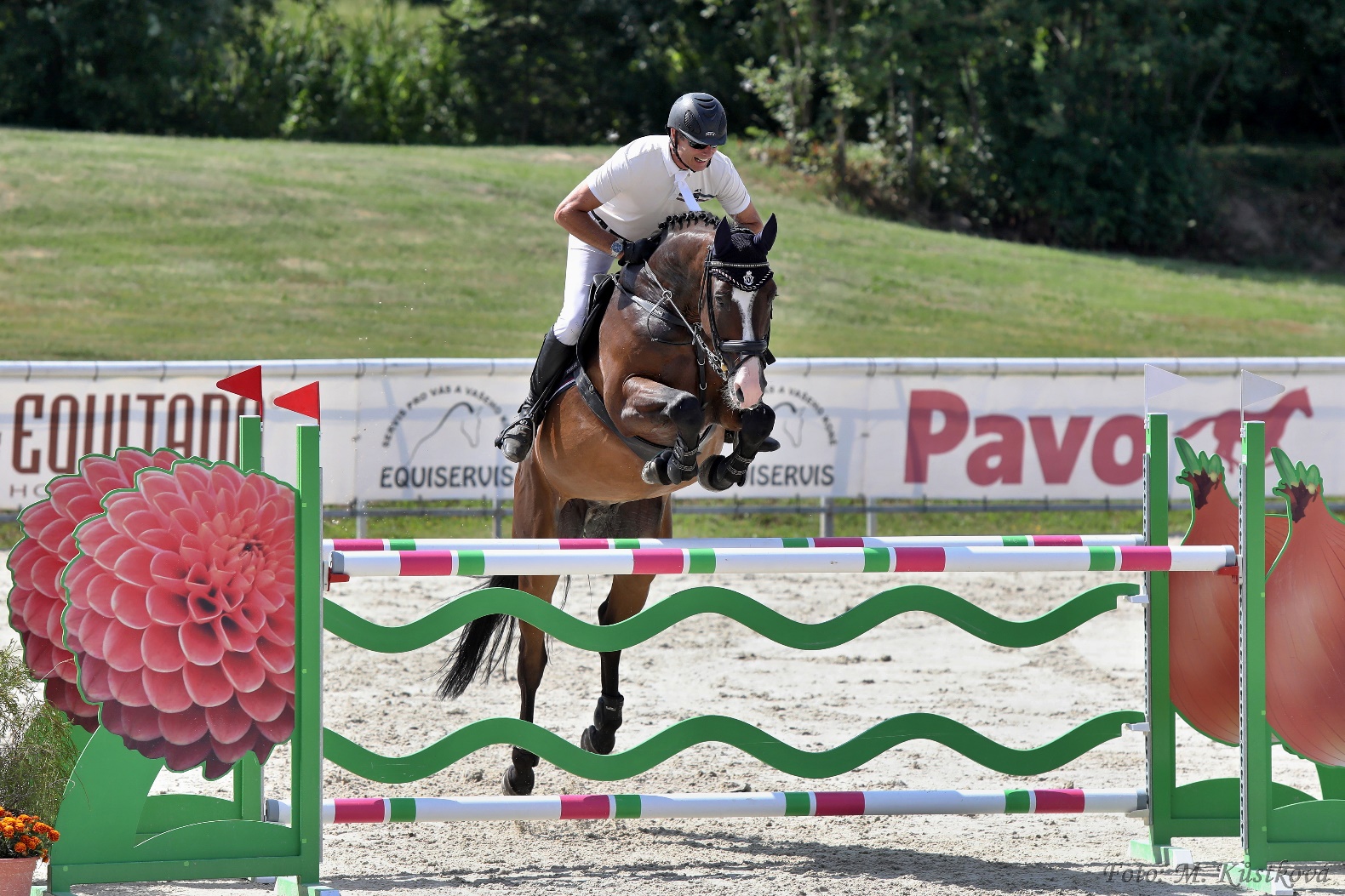 Filip Žlábek – Q- Evannah Z
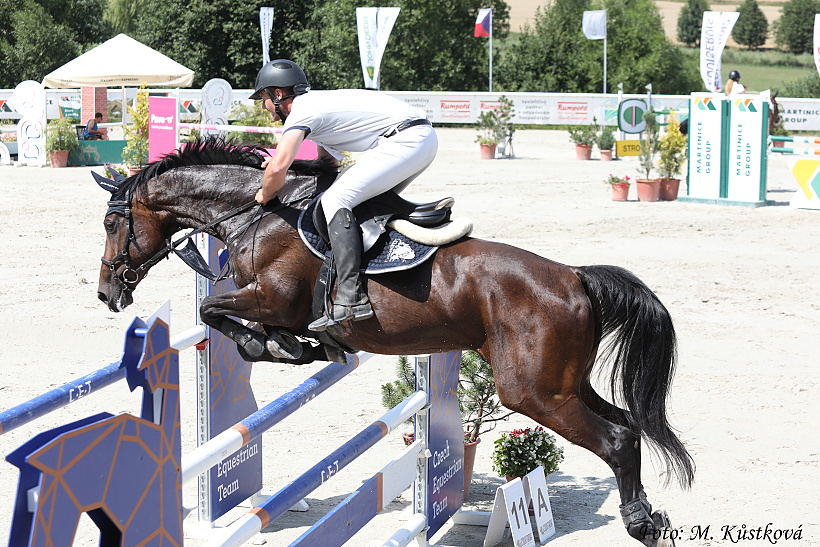 Gabriela Horká – 1.místo Jihočeský pohár pony parkur
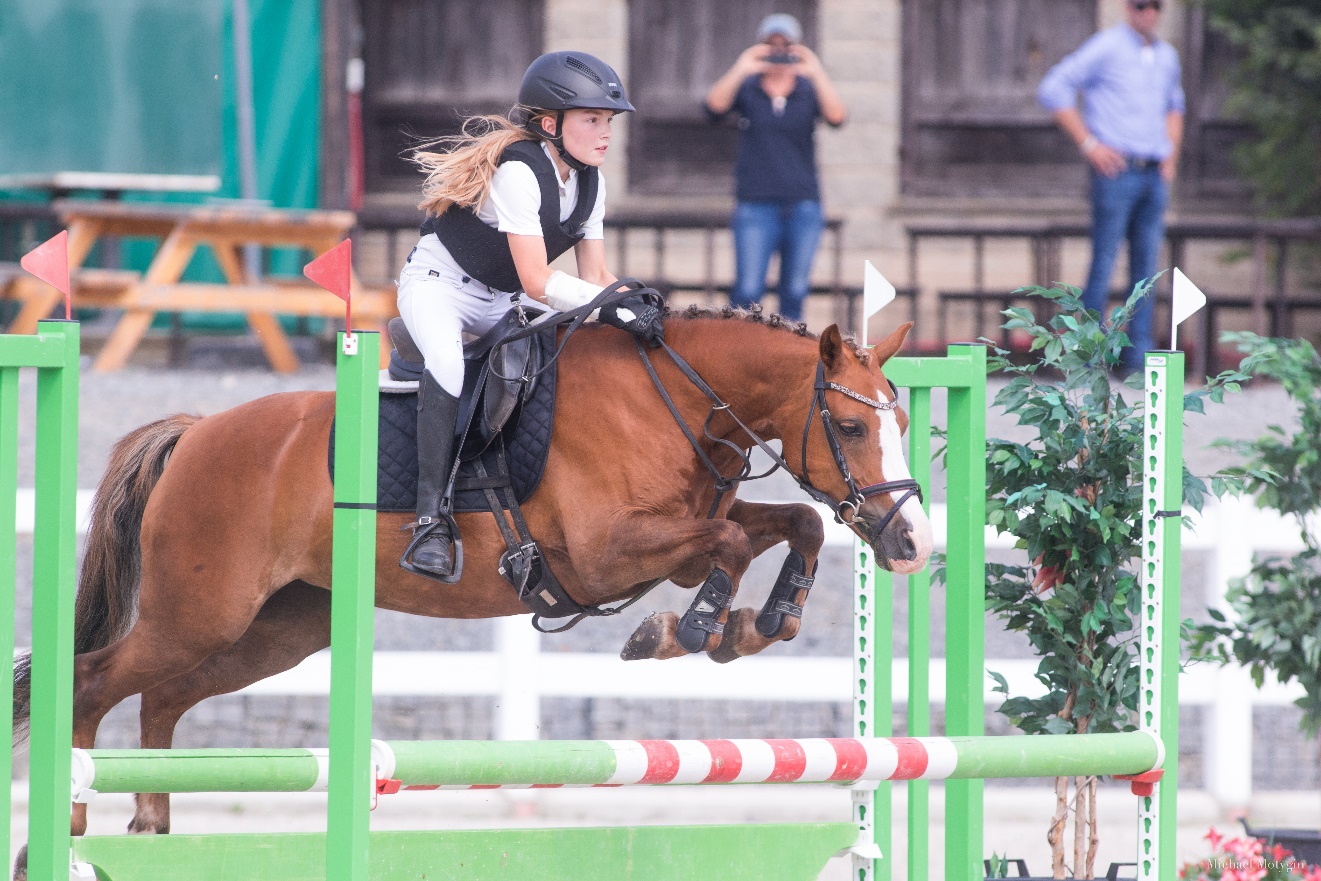 Barbora Křenková – 2.místoJihočeský pohár pony parkur
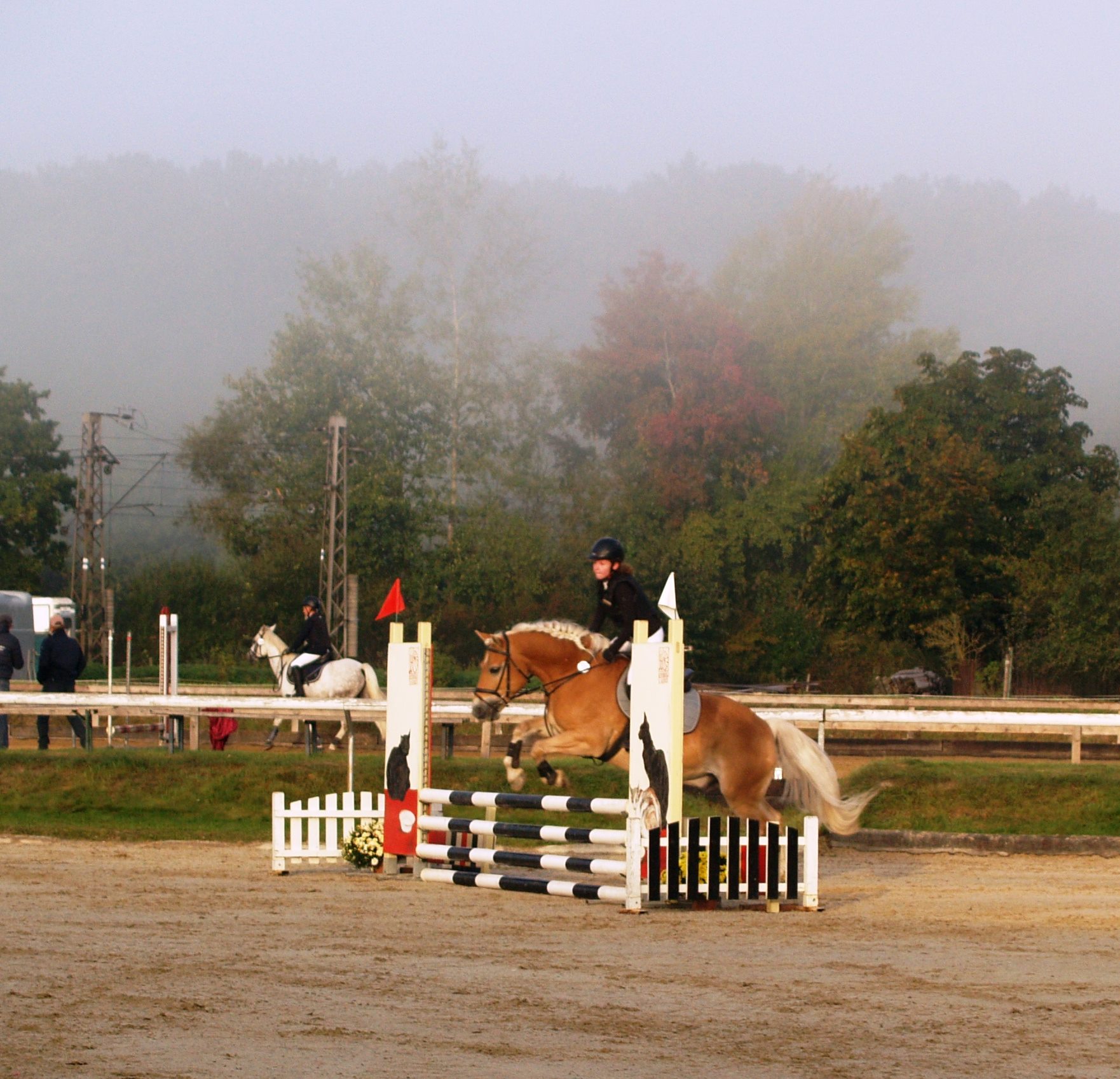 Jana Táboříková – 3.místoJihočeský pohár pony parkur
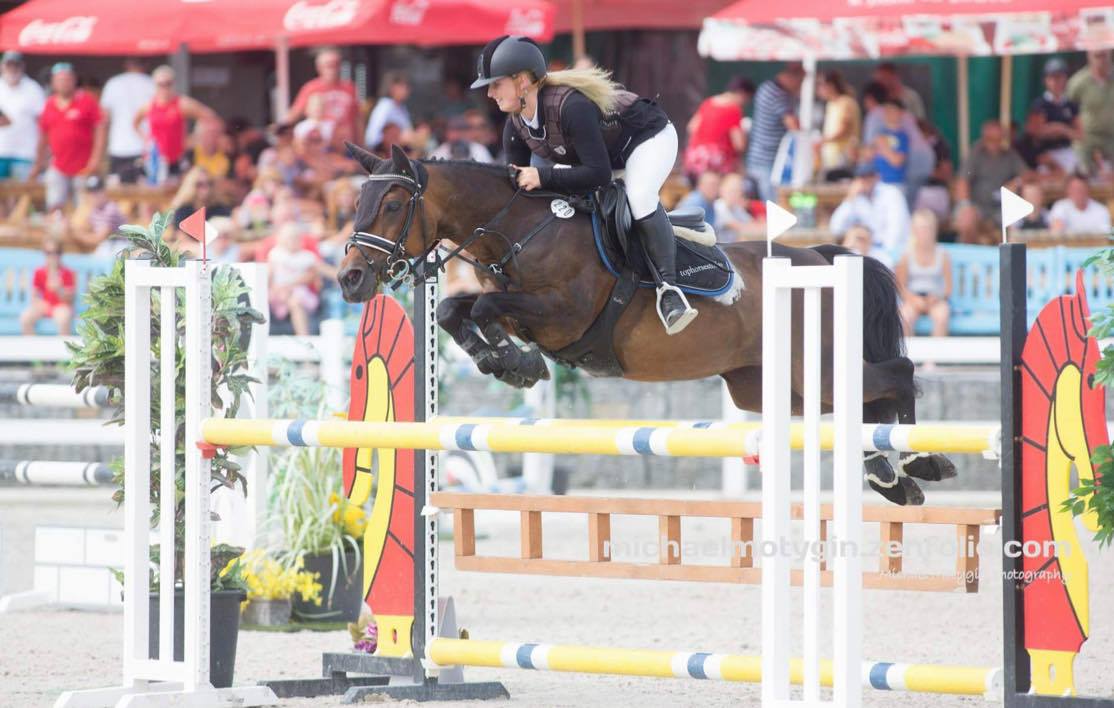 Jana Táboříková – 1.místoJihočeský pohár do 18-ti let
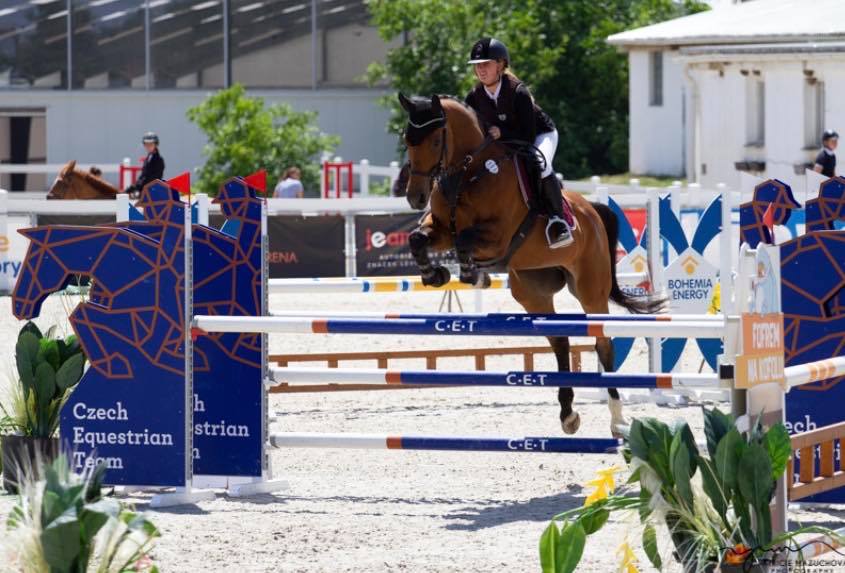 Barbora Květoňová – 2.místoJihočeský pohár do 18-ti let
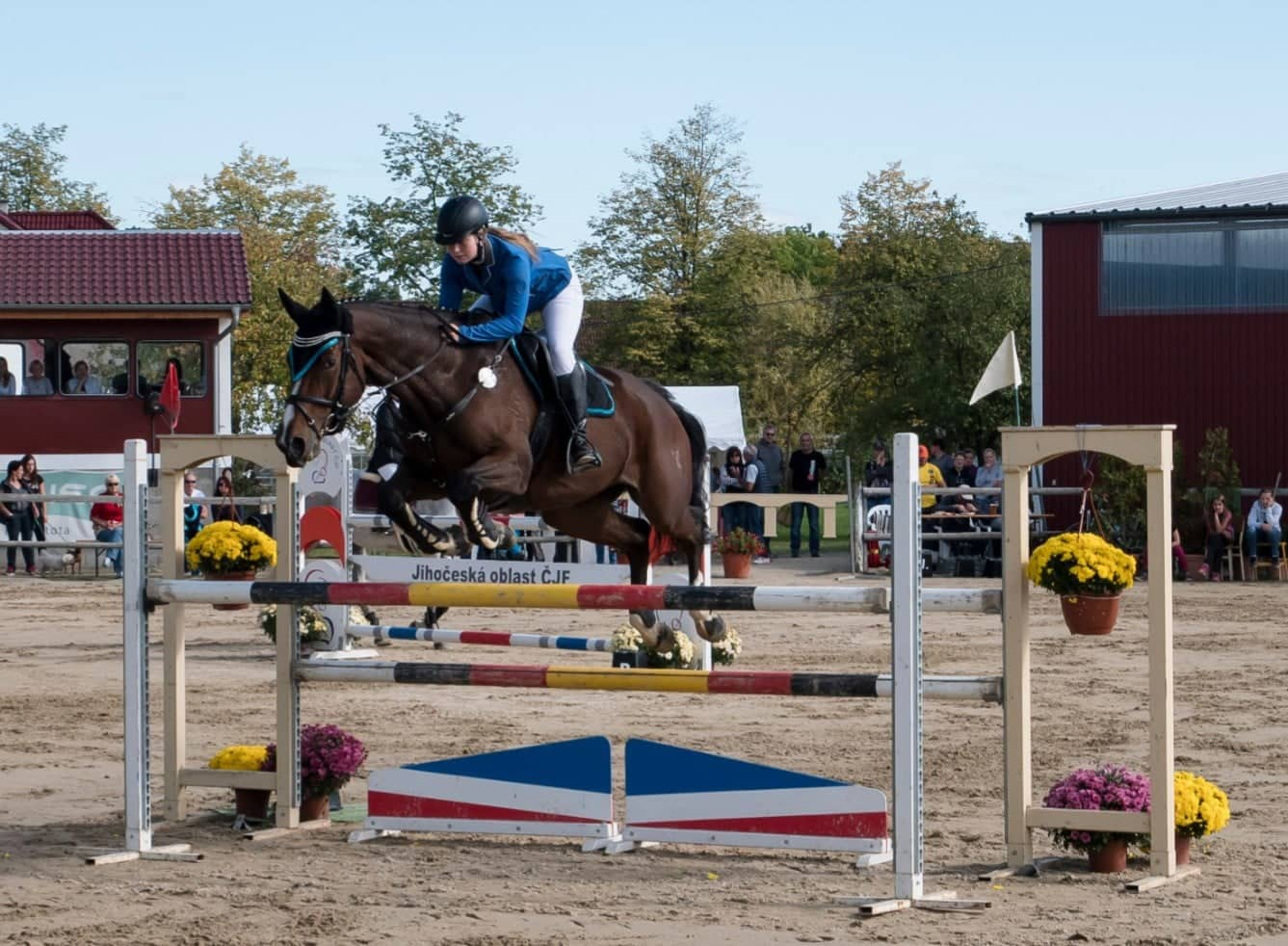 Barbora Šlechtová – 3.místoJihočeský pohár do 18-ti let
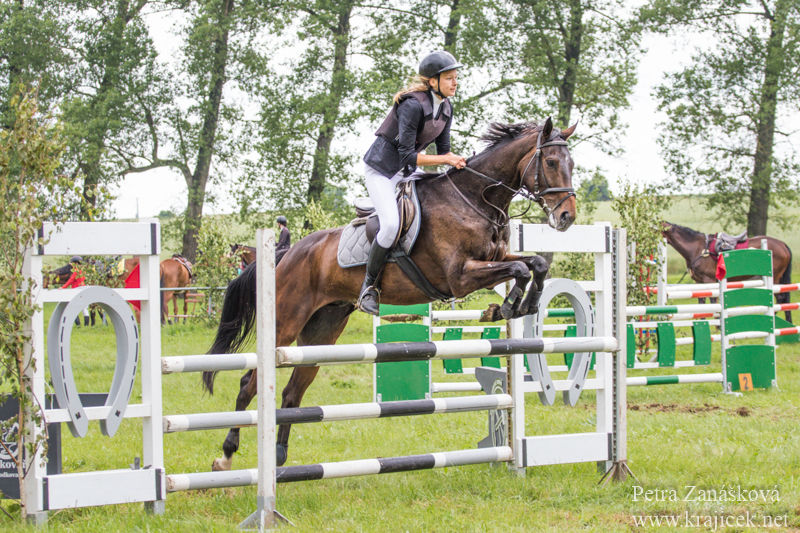 Johana Valentová – bronzový odznak
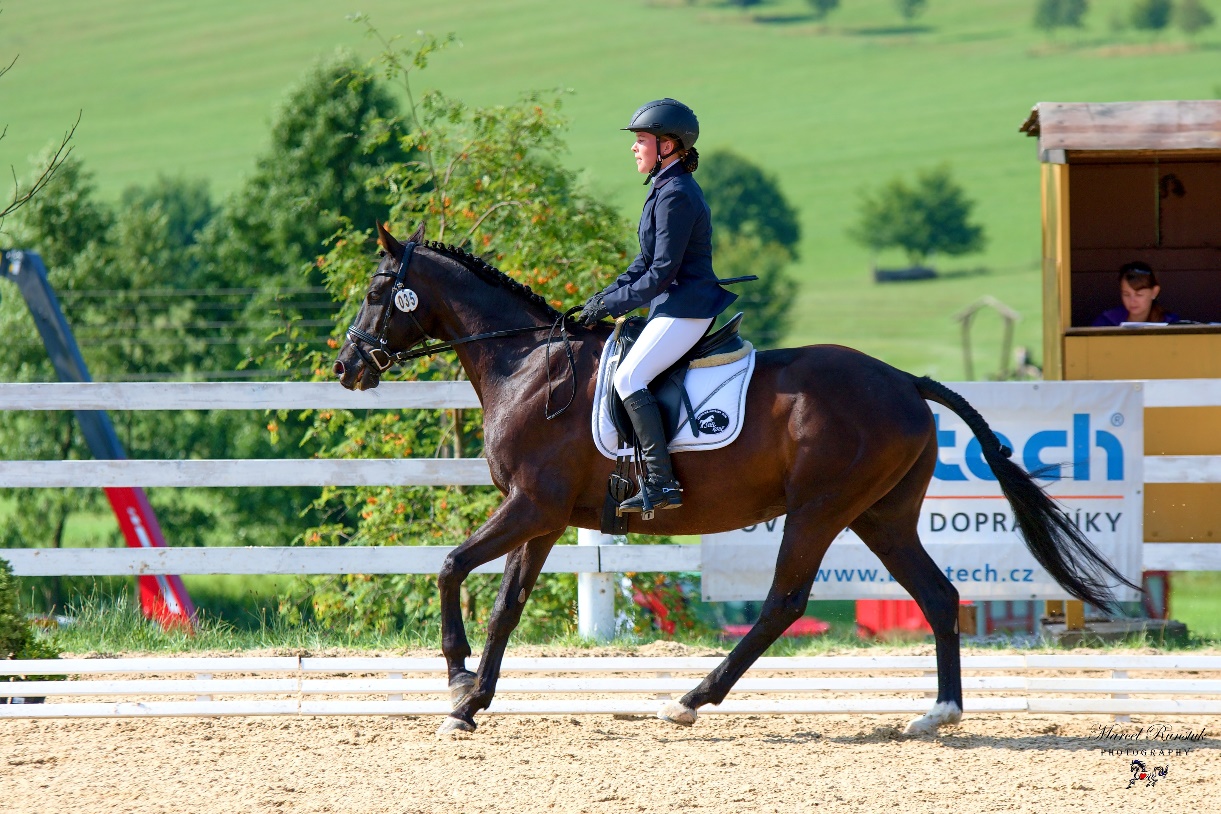 Alena Marchalová – bronzový odznak
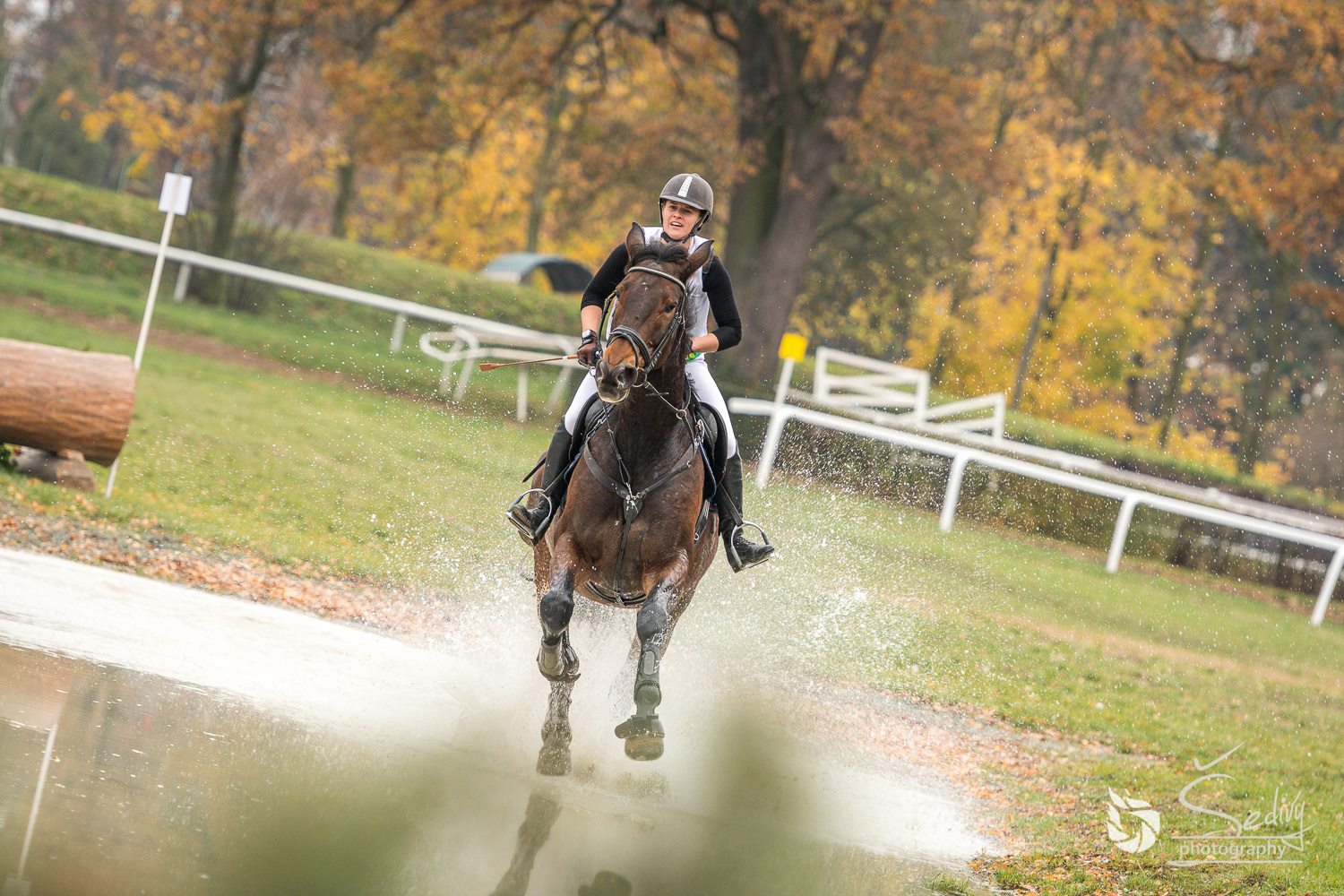 Janek Kroupa - Hektor
Speciální ocenění – Jana Táboříková
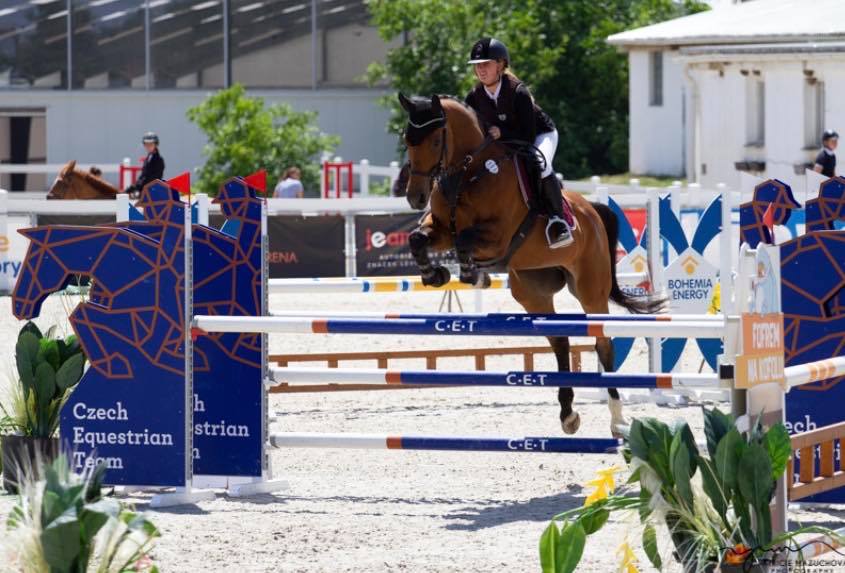 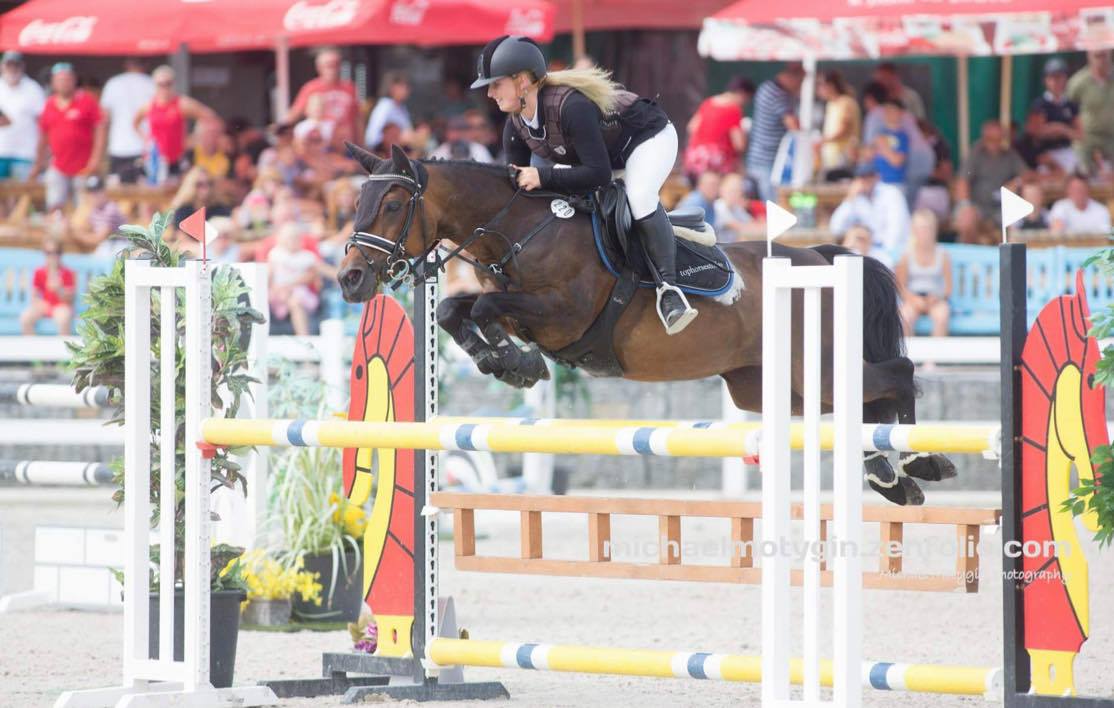 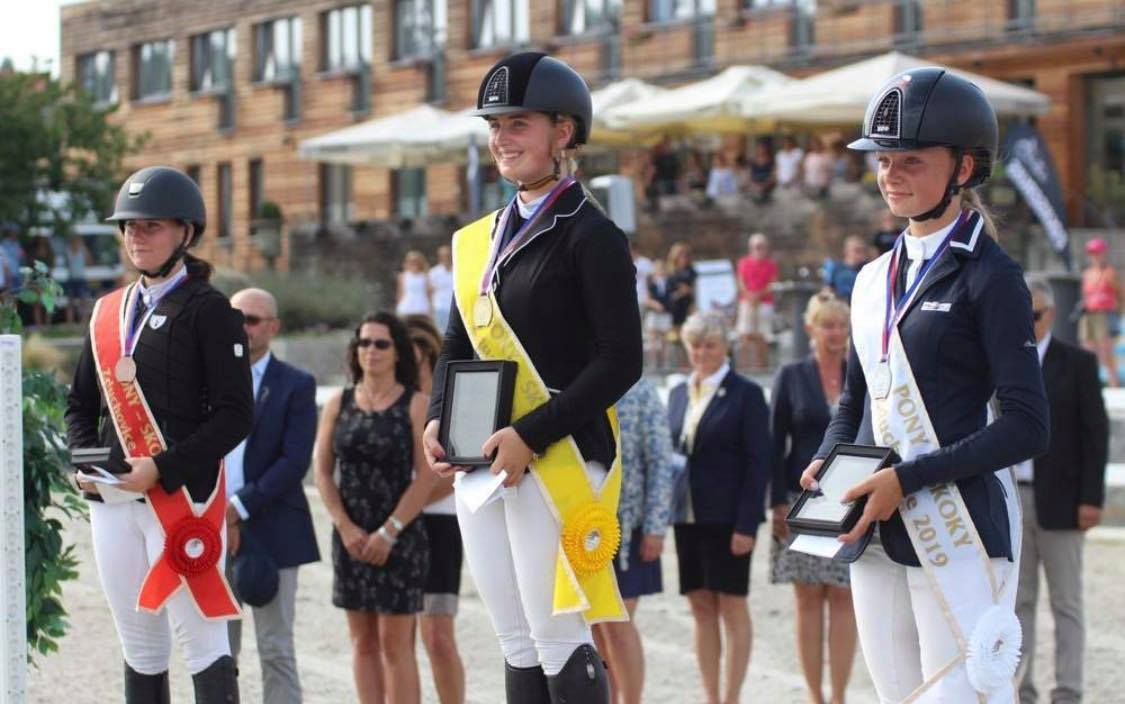 Jezdec roku – parkurové družsto 1.místo MČR
WARNESS ZH – Nejlepší kůň roku 2019
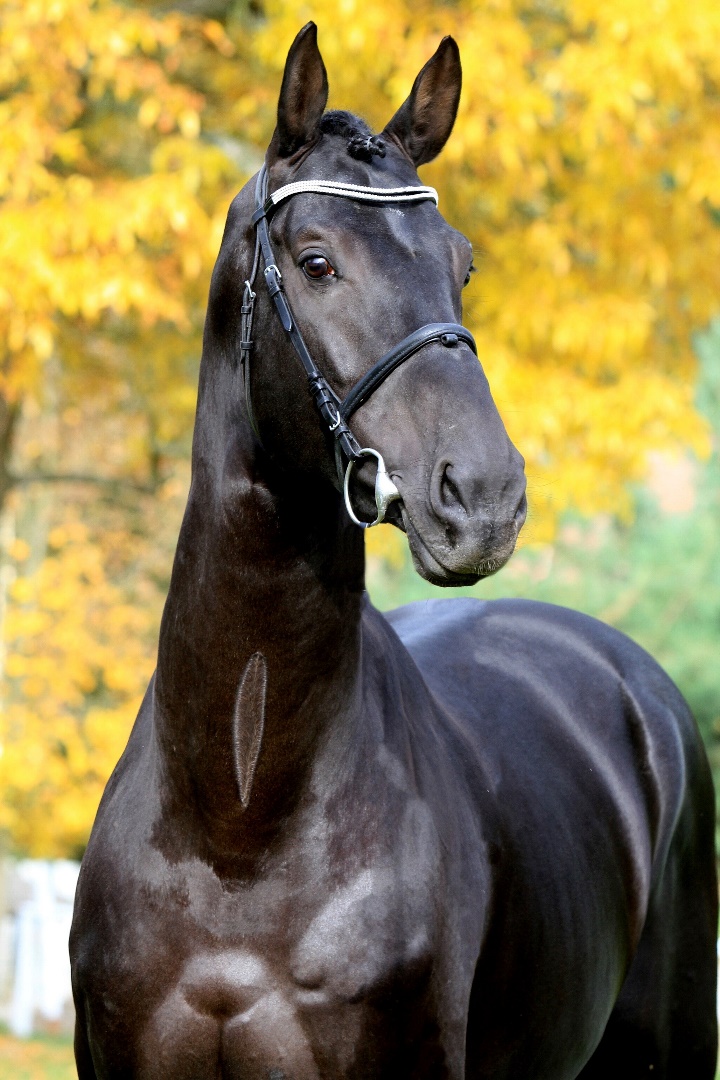